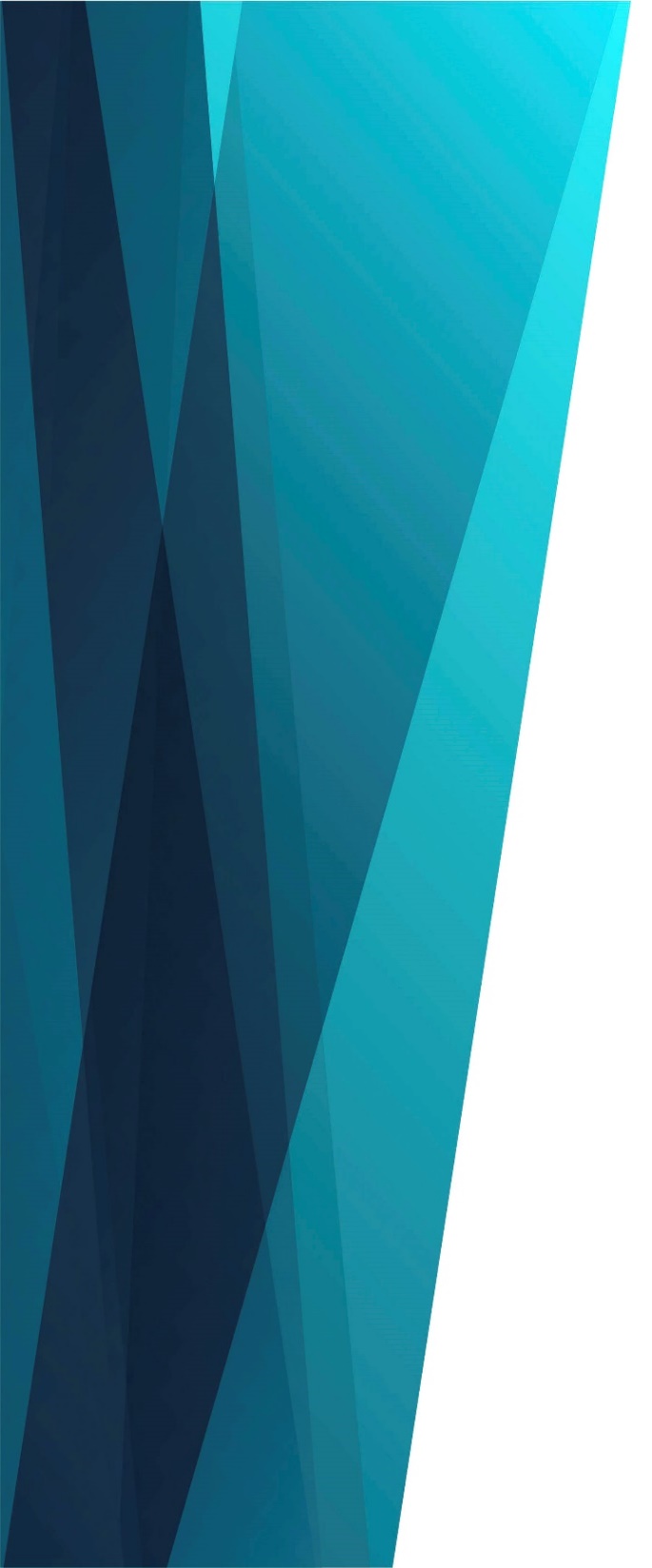 Скоро, очень скоро
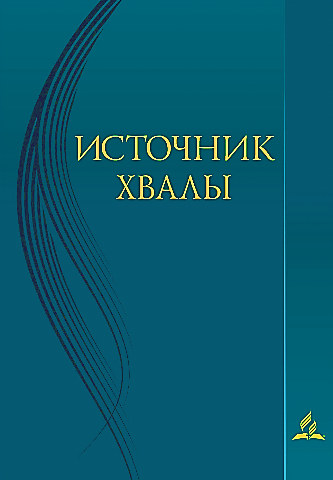 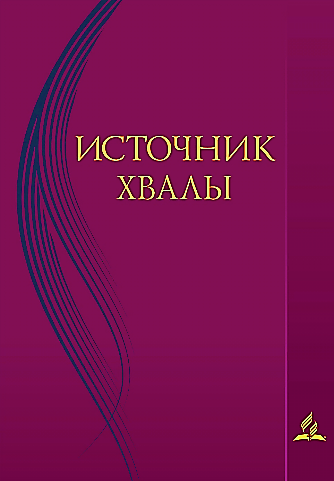 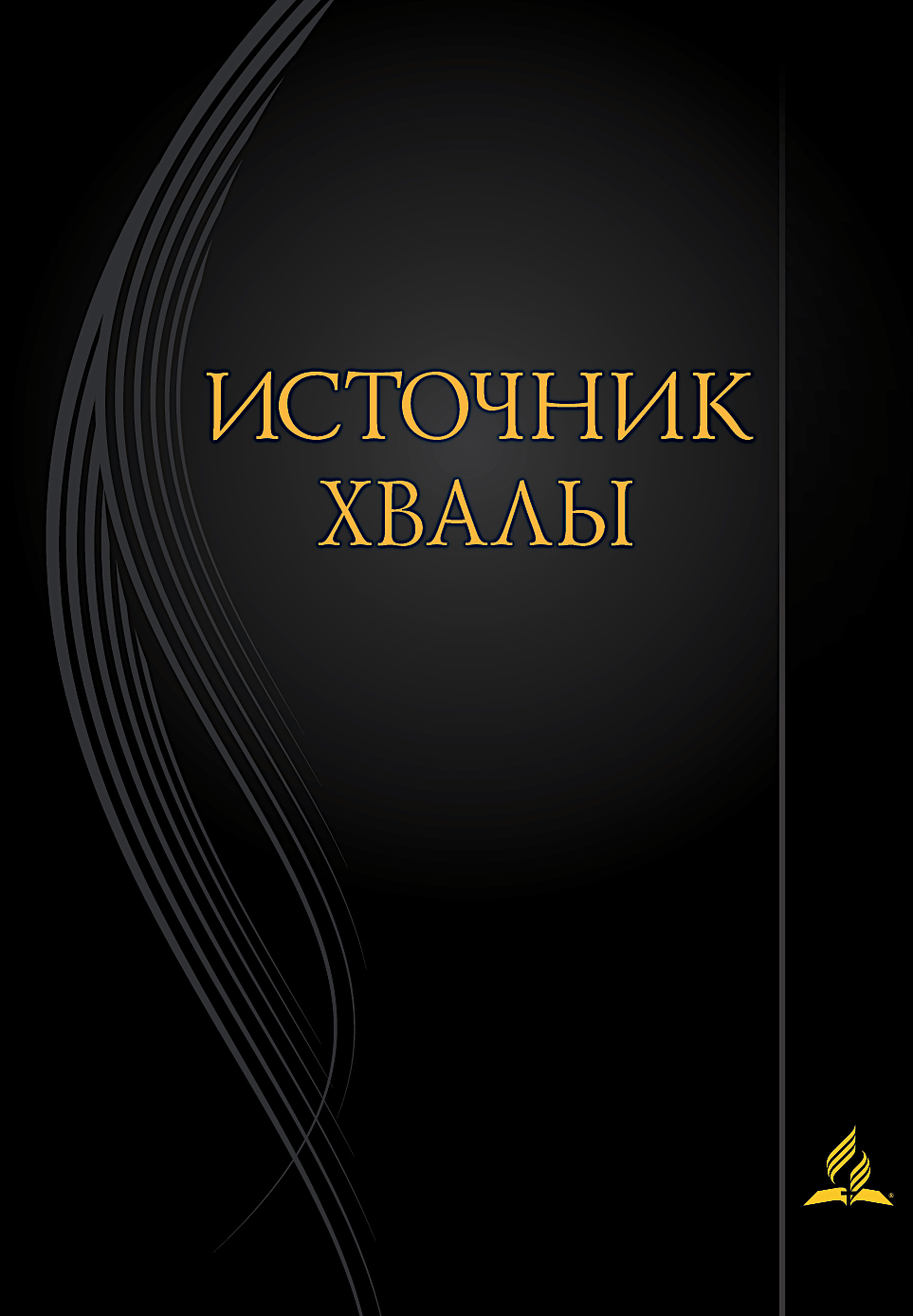 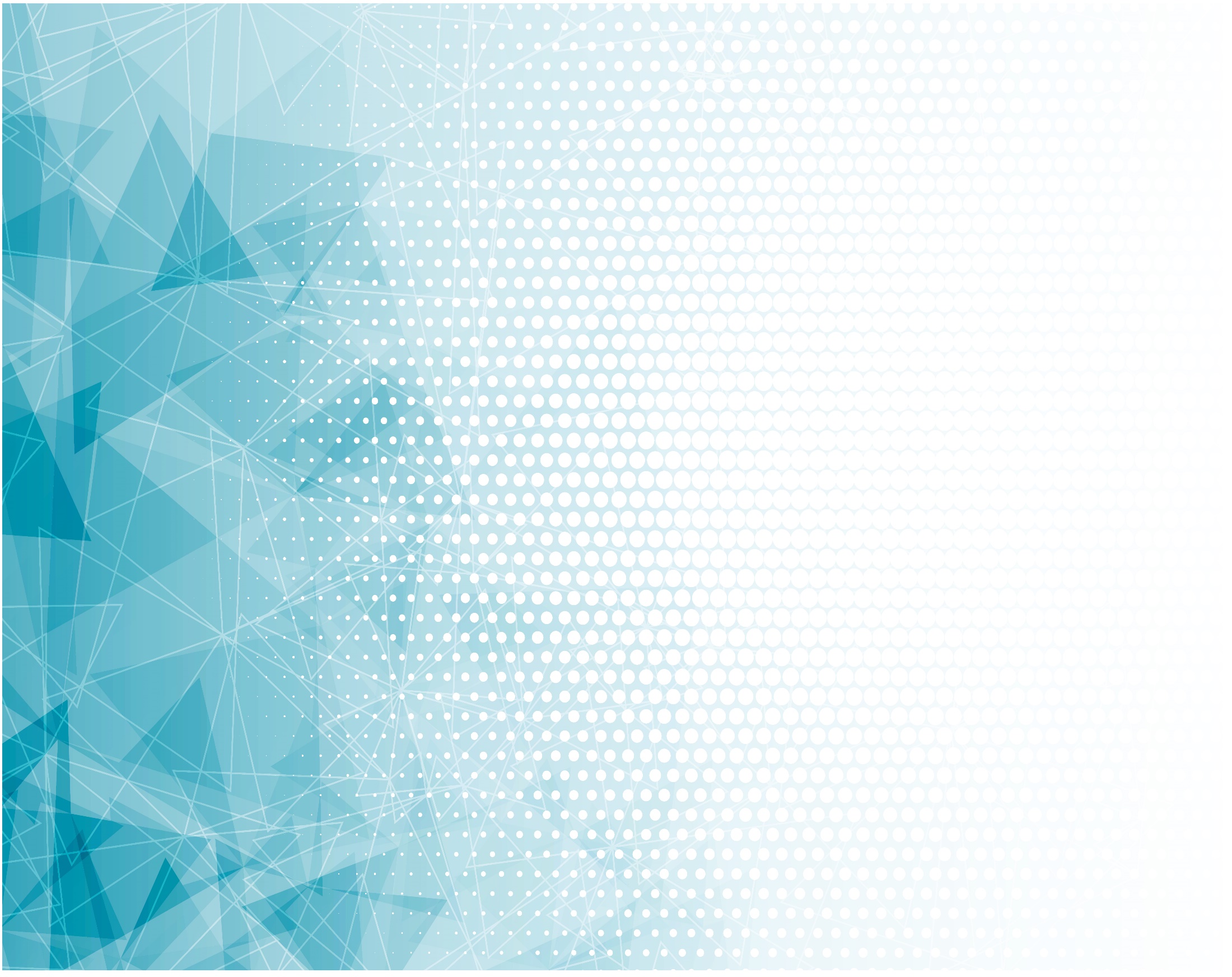 Скоро, очень скоро
   Мы увидим Господа.
Скоро, очень скоро
   Мы увидим Господа.
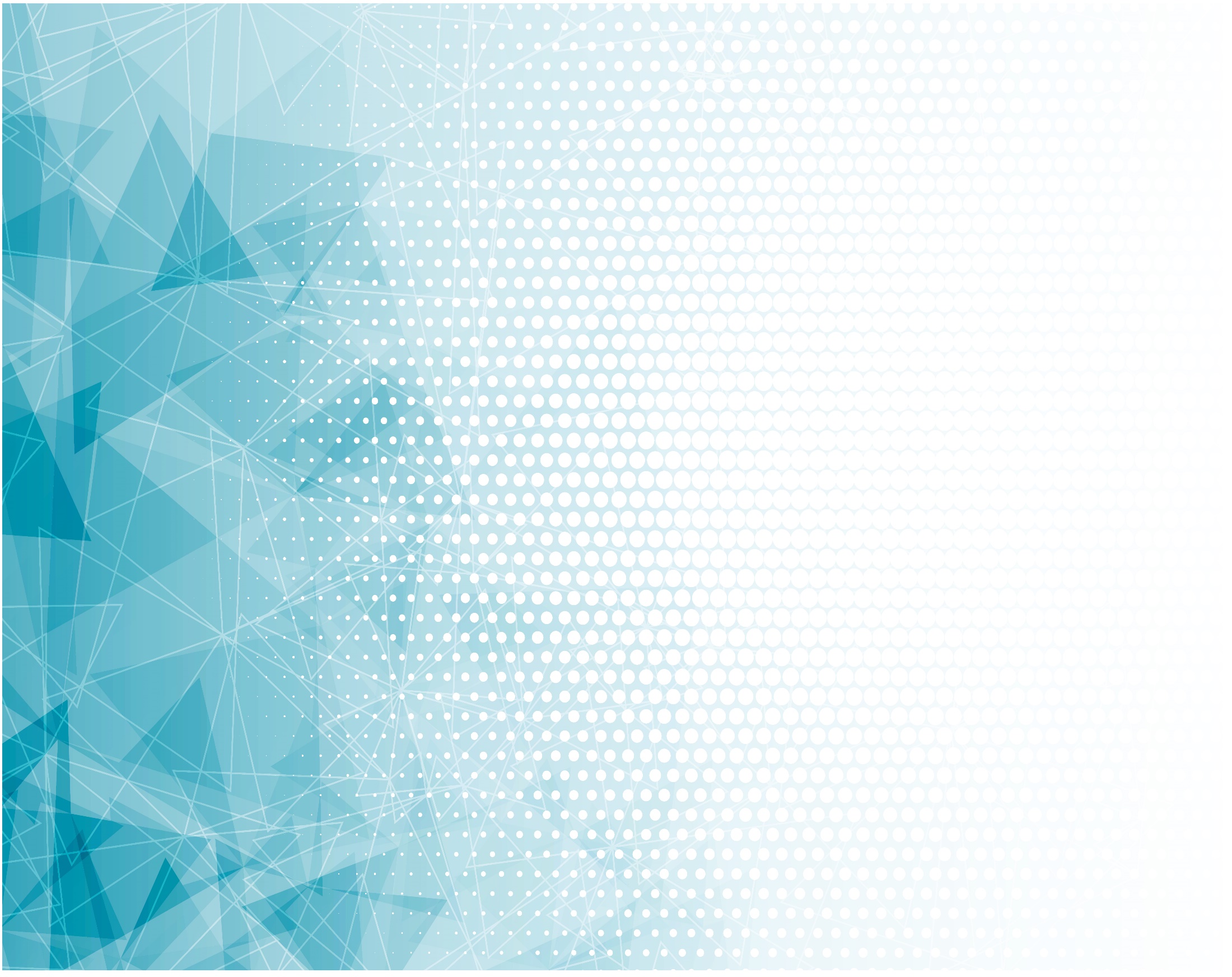 Скоро, очень скоро
   Мы увидим Господа.
Аллилуйя, Аллилуйя! Мы увидим Господа!
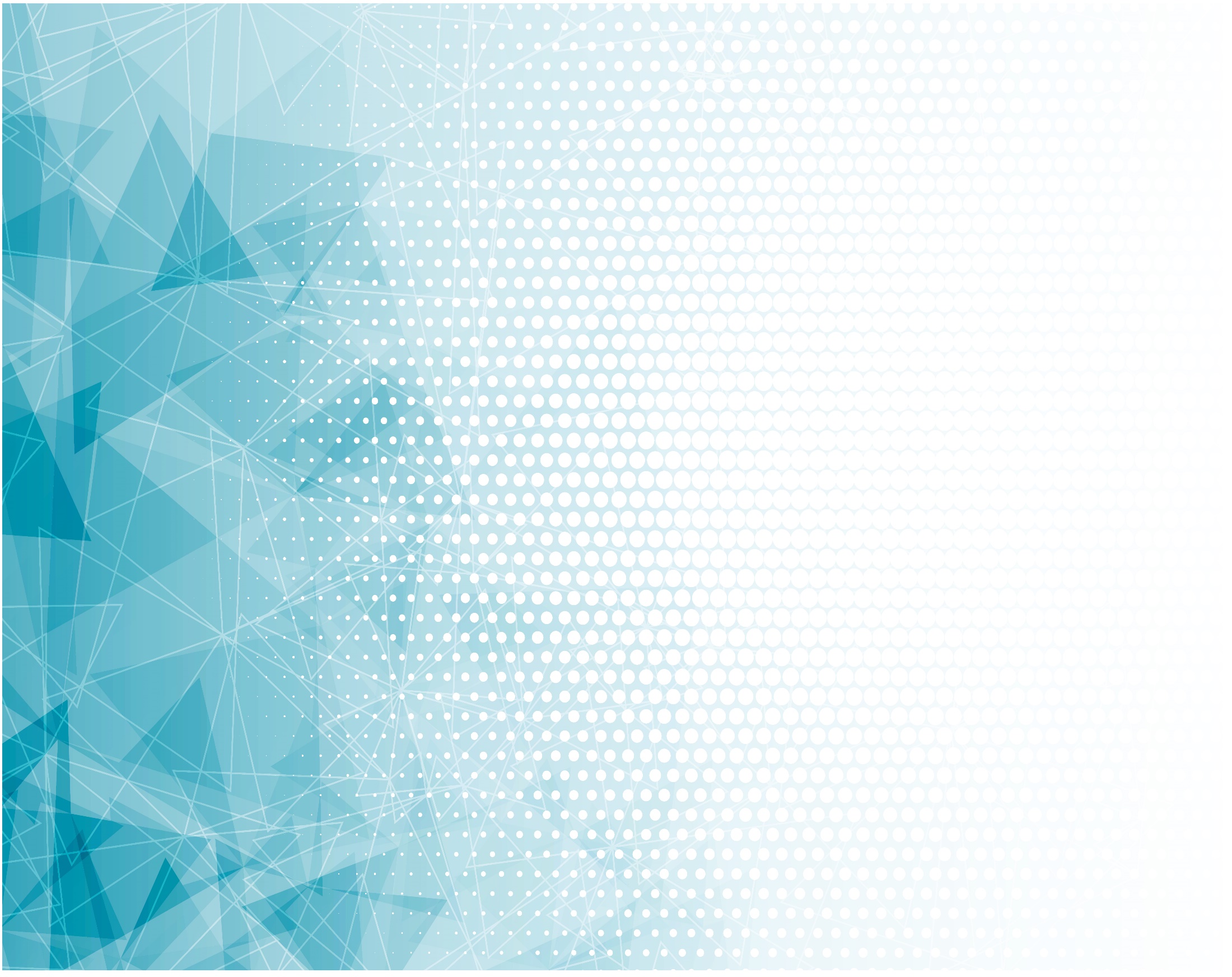 Слёз не будет там –
 Мы увидим Господа.
Слёз не будет там –
 Мы увидим Господа.
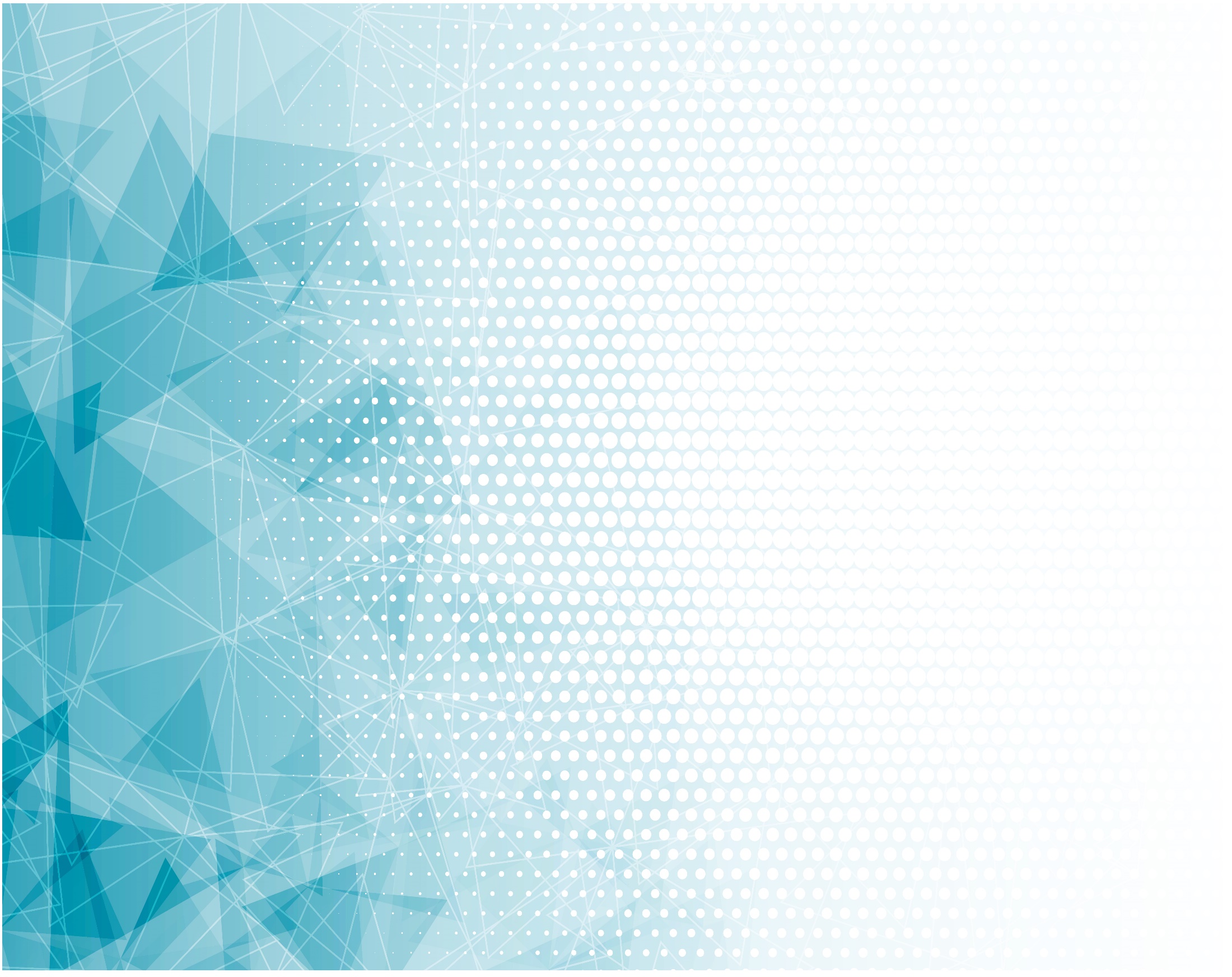 Слёз не будет там – 
Мы увидим Господа.
Аллилуйя, Аллилуйя! Мы увидим Господа!
Радость будет там – Мы увидим Господа.
Радость будет там – Мы увидим Господа.
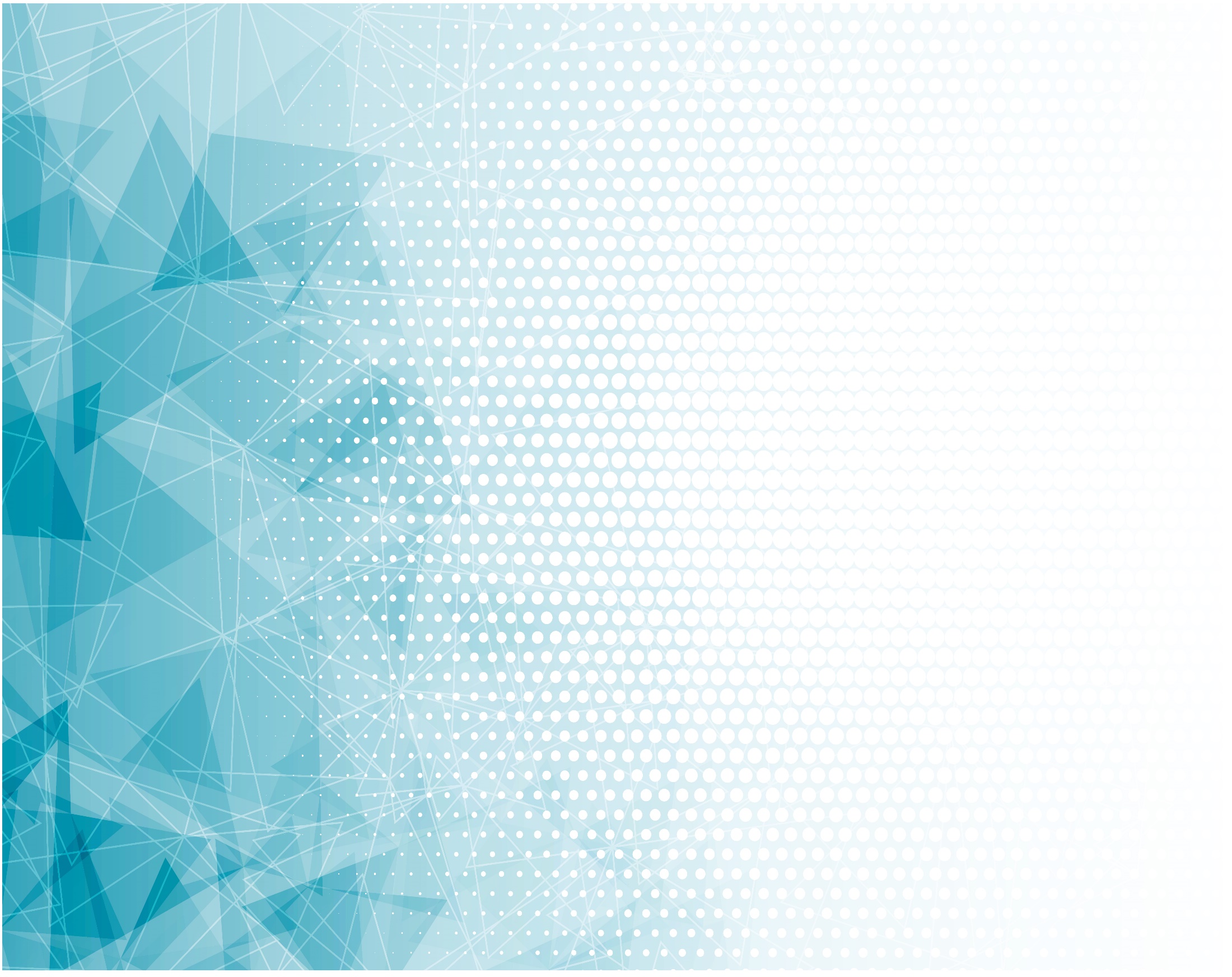 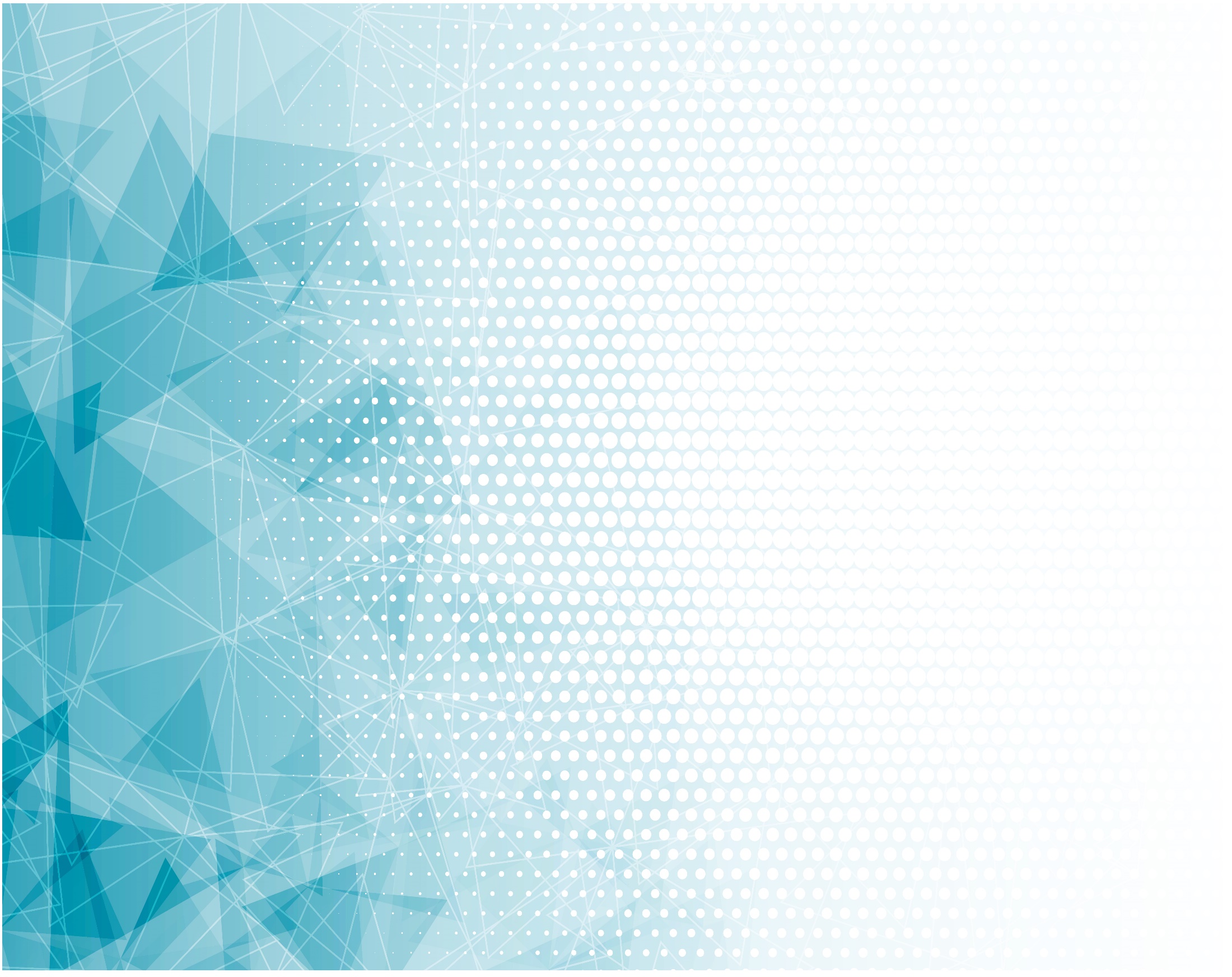 Радость будет там – 
Мы увидим Господа.
Аллилуйя, Аллилуйя! Мы увидим Господа!